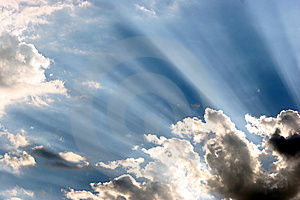 “Almost Persuaded”
“Then Agrippa said to Paul, ‘You almost persuade me to become a Christian’” (Acts 26:28)
Christian
Persuade
Almost
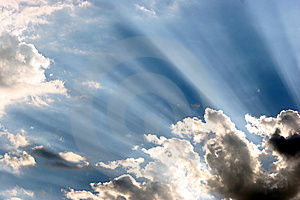 “Christian”
The Word of God 
Makes Christians
1 Peter 1:22-25; James 1:21
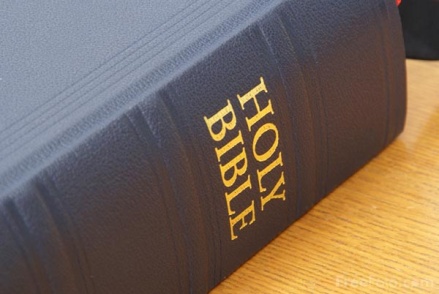 +
Some Say the Bible          A Human Work
+
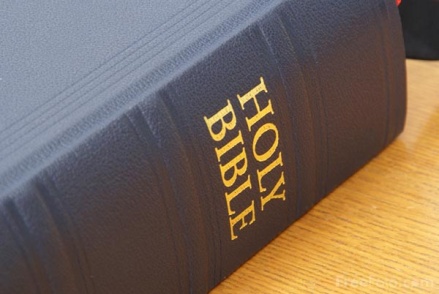 Baptist Manual = Baptist
+
Methodist Discipline = Methodist
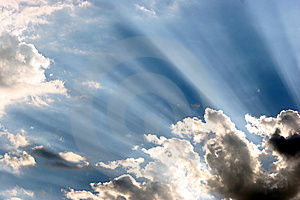 “Christian”
Some Bible + Creed Book Makes Man-Made Religion
Some Bible + Luther’s Catechisms = Lutheran
Some Bible + Confession of Faith = Presbyterian
Some Bible + Book of Mormon = Latter Day Saint
Some Bible + Watchtower Magazine = Jehovah Witness
Some Bible + Book of Common Prayer = Episcopal
The Bible Alone makes Christians
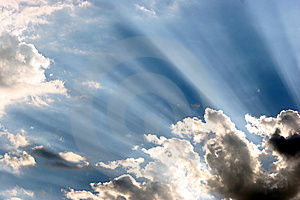 “Persuade”
“And with many other words he testified and exhorted them, saying, ‘Be saved from this perverse generation’” (Acts 2:40)

“Knowing, therefore, the terror of the Lord, we persuade men” (2 Cor. 5:11).
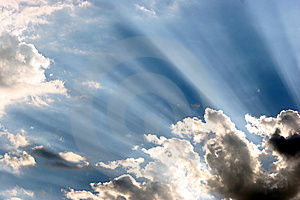 “Persuade”
Why Should We Persuade?
“Truly, these times of ignorance God overlooked, but now commands all men everywhere to repent, because He has appointed a day on which He will judge the world in righteousness by the Man whom He has ordained.  He has given assurance of this to all by raising Him from the dead” (Acts 17:30-31).
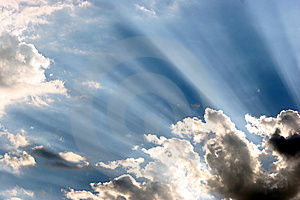 “Persuade”
The Urgency of Obeying Gospel
“And he took them the same hour of the night and washed their stripes. And immediately he and all his family were baptized” (Acts 16:33).
“That at that time you were without Christ, being aliens from the commonwealth of Israel and strangers from the covenants of promise, having no hope and without God in the world” (Ephesians 2:12).
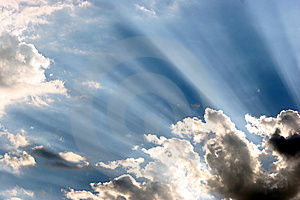 “Persuade”
Our Hope Is Only In Christ
“But now in Christ Jesus you who once were far off have been brought near by the blood of Christ. For He Himself is our peace, who has made both one, and has broken down the middle wall of separation, having abolished in His flesh the enmity, that is, the law of commandments contained in ordinances, so as to create in Himself one new man from the two, thus making peace, and that He might reconcile them both to God in one body through the cross, thereby putting to death the enmity” (Eph. 2:13-16)
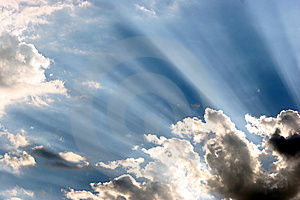 “Almost Persuaded”
Love of Sin – 2 Thess. 2:12; Matt. 19:22
Fear Men – John 12:42-43; Luke 12:4
Cares of World – Luke 8:14
Pride – 1 John 2:16-17
Delay – Acts 24:25
ALMOST is Not a Place of Safety!!
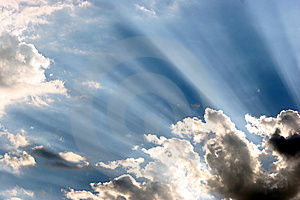 Listen to Jesus!
“Therefore I said to you that you will die in your sins; for if you do not believe that I am He, you will die in your sins" (John 8:24).
“Therefore whoever confesses Me before men, him I will also confess before My Father who is in heaven” (Matthew 10:32).
“I tell you, no; but unless you repent you will all likewise perish” (Luke 13:3).
“He who believes and is baptized will be saved; but he who does not believe will be condemned” (Mark 16:16).
Hear + Believe + Repent + Confess + Baptism = Salvation
This Makes A Follower of Christ – A Christian!